英国生活快乐之道
By Hua SHANG
www.beiwaionline.com
www.beiwaibest.com
BEFORE YOU GO!
衣服 
书籍
个人用品（针线包，隐形）
小礼物
药（去火药，消炎药）
现金
各种证件（健康证！！厨师，钳工，管工）
做饭工具
佐料
电子产品（电子词典 ，相机，电脑，电话，转换插座，接线板）
免冠照片（护照照片）
亲友照片
被褥
FLIGHT!!
Travel agency
欧美嘉旅游集团
欧美嘉旅游公司是欧洲最大的华人旅游公司，业务范围包括机票、旅游、酒店等与旅游相关的所有领域
Omega travel.net
Jade Travel（Eupo Air） 欧亚旅行社
位于伦敦唐人街黄金地段，经过四十多年的经验积累，欧亚旅行社具有优秀的业务人员
欧亚旅行社是前往中国大陆、香港及东南亚航线上所有航空公司的一级代理
Travel agency
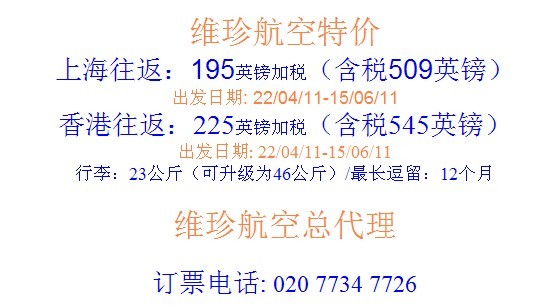 Travel agency
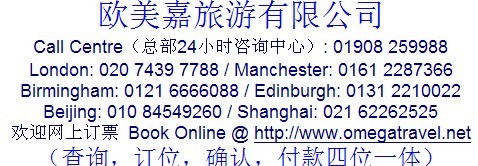 ARRIVE THERE!
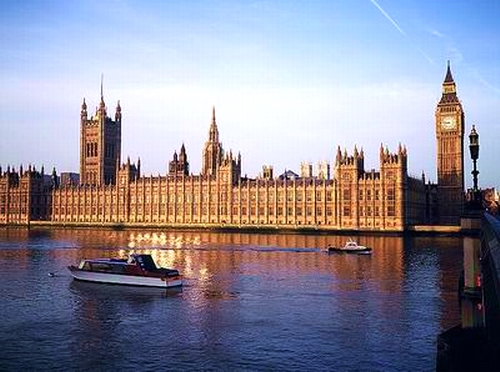 银行存钱
警察局
宿舍
YOUNG PERSON CARD
买手机
注册医生
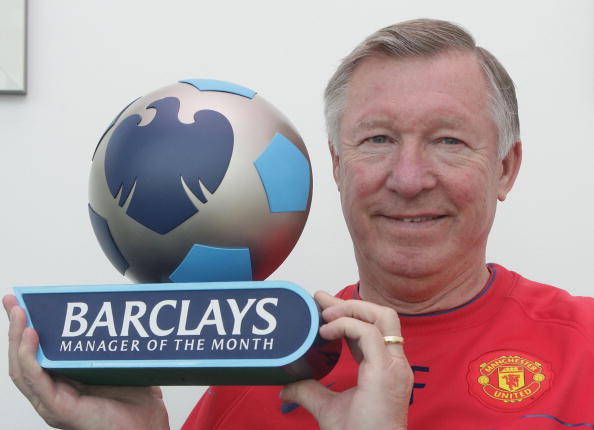 THE BANKS
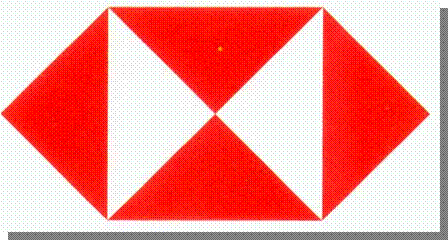 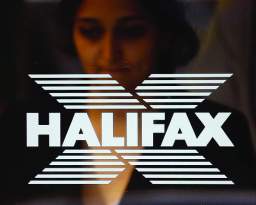 THE BANKS
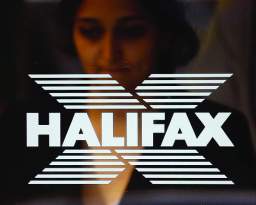 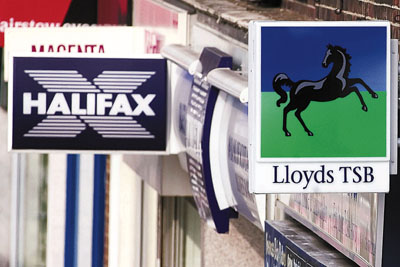 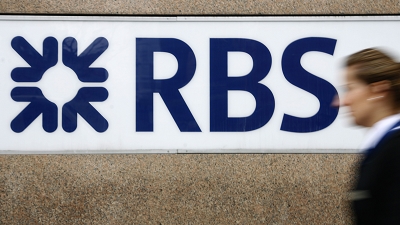 THE BANKS
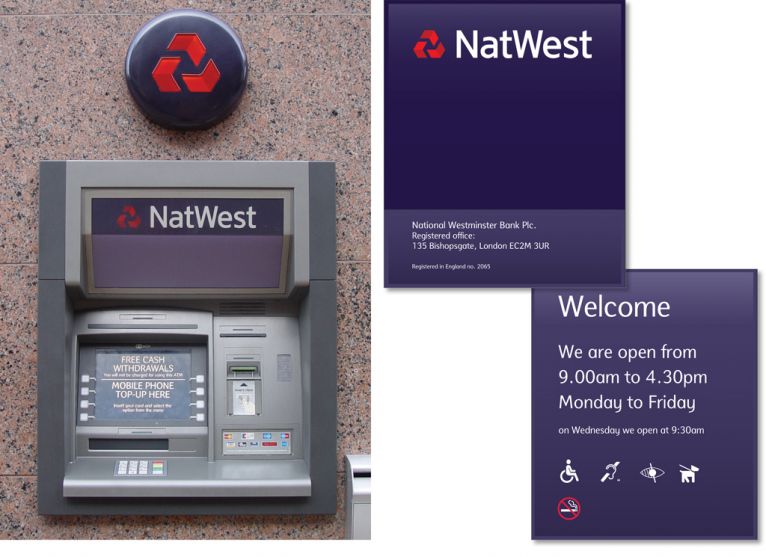 REGISTRATION
DORM CHOICES
Ensuit
Bath room inside
Standard with washbasin
6-9 students share
Townhouses
each with their own kitchen and lounge 
Self-contained Studios 
Each with separated kitchen and bath room
钥匙不可复制
不可抽烟
火警演习
做饭油烟
垃圾分类
Guest room
小心A X
CCTV 24-hour security presence
A basic cleaning service is included for all shared areas
DORM!
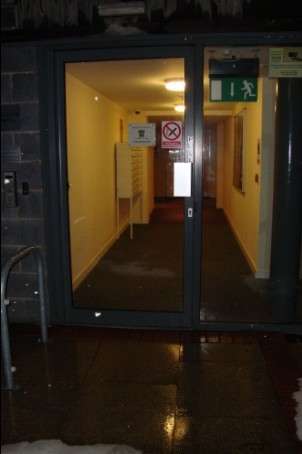 DORM!
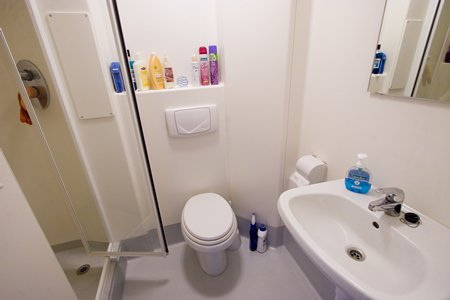 DORM!
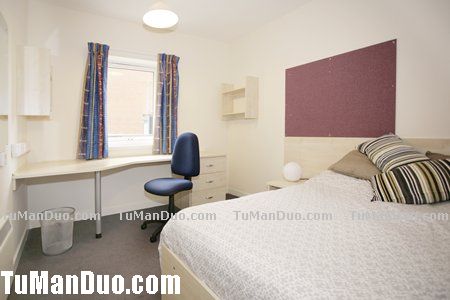 DORM!
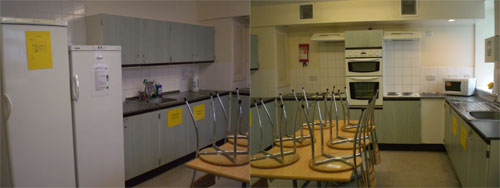 DORM!
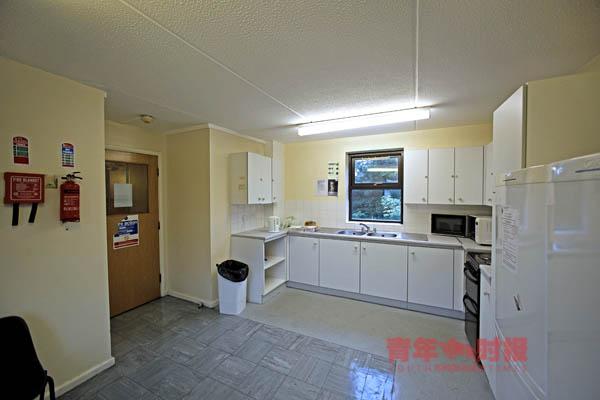 DORM!
Ensuit
Bath room inside
Standard with washbasin
6-9 students share
Townhouses
each with their own kitchen and lounge 
Self-contained Studios 
Each with separated kitchen and bath room
钥匙不可复制
不可抽烟
火警演习
做饭油烟
垃圾分类
Guest room
小心A X
CCTV 24-hour security presence
A basic cleaning service is included for all shared areas
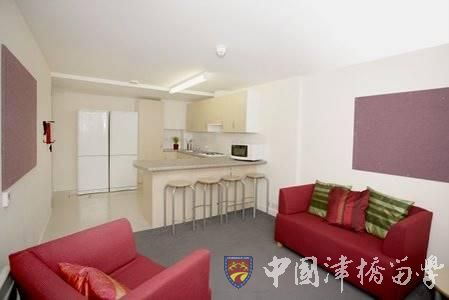 DORM!
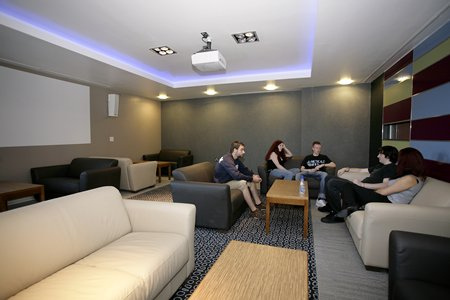 DORM!
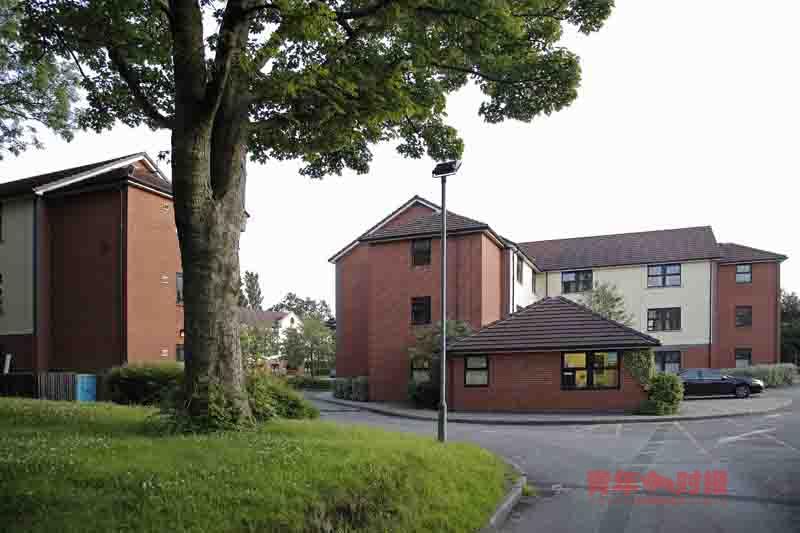 DORM!
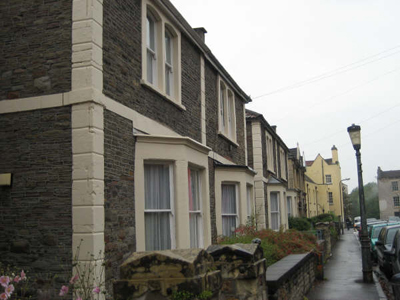 DORM!
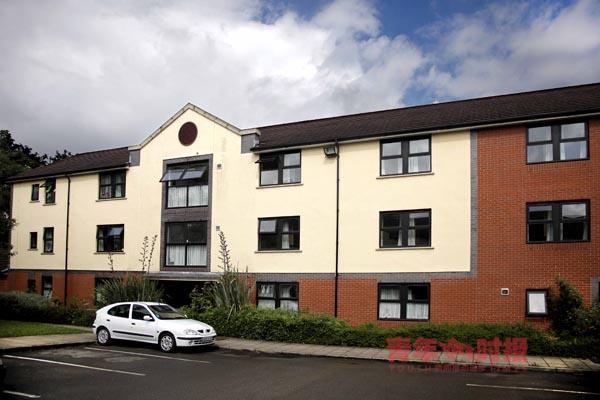 YOUNG PERSON CARD
16-25years old
Or full time student
26pounds
A passport photo
33%OFF
Rail card
Natwest 5years free
Coach card
MOBILE PHONE
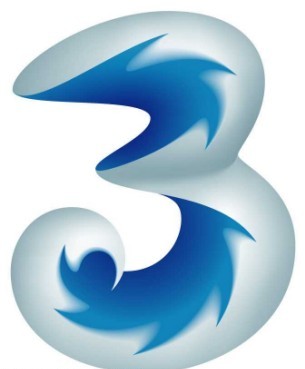 MOBILE PHONE
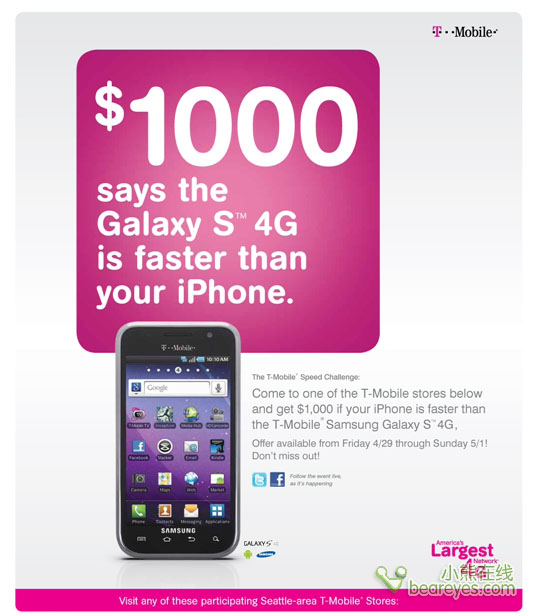 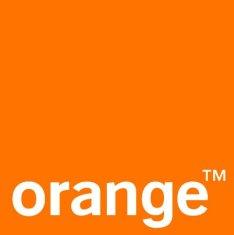 MOBILE PHONE
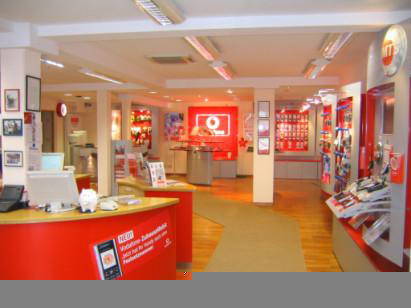 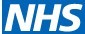 university
Supermarket!
TESCO
SAINSBURY’S
SAFEWAY
MORISON’S
ASDA
MARK’S AND SPENCER
ICELAND
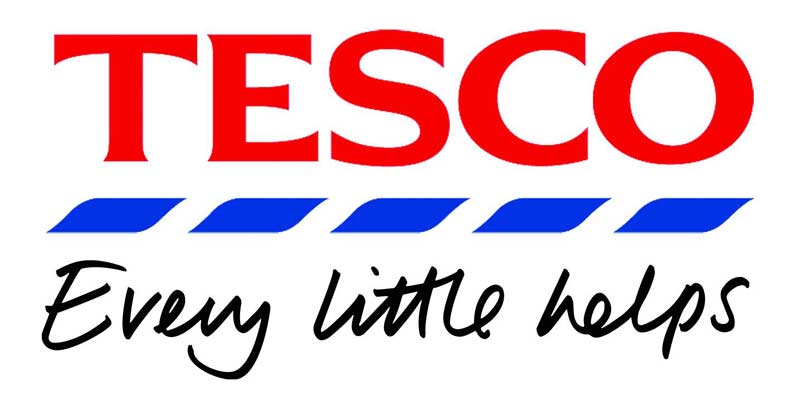 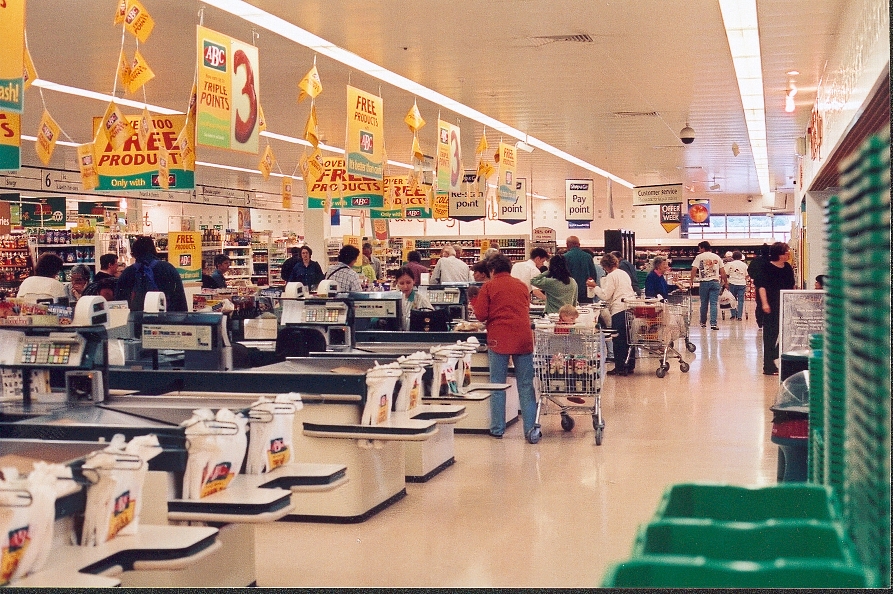 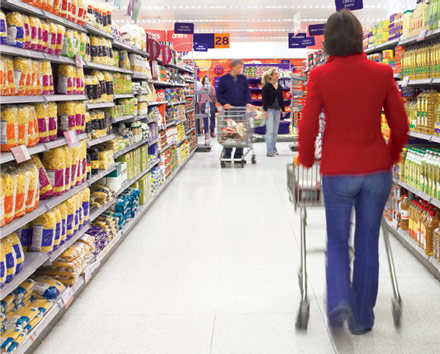 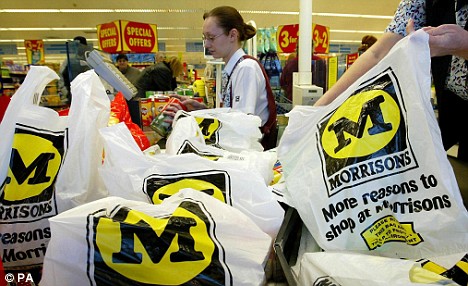 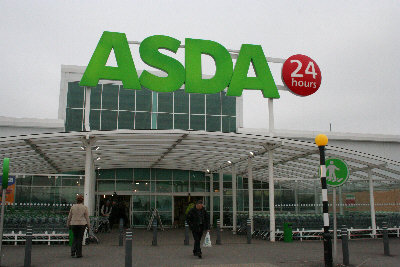 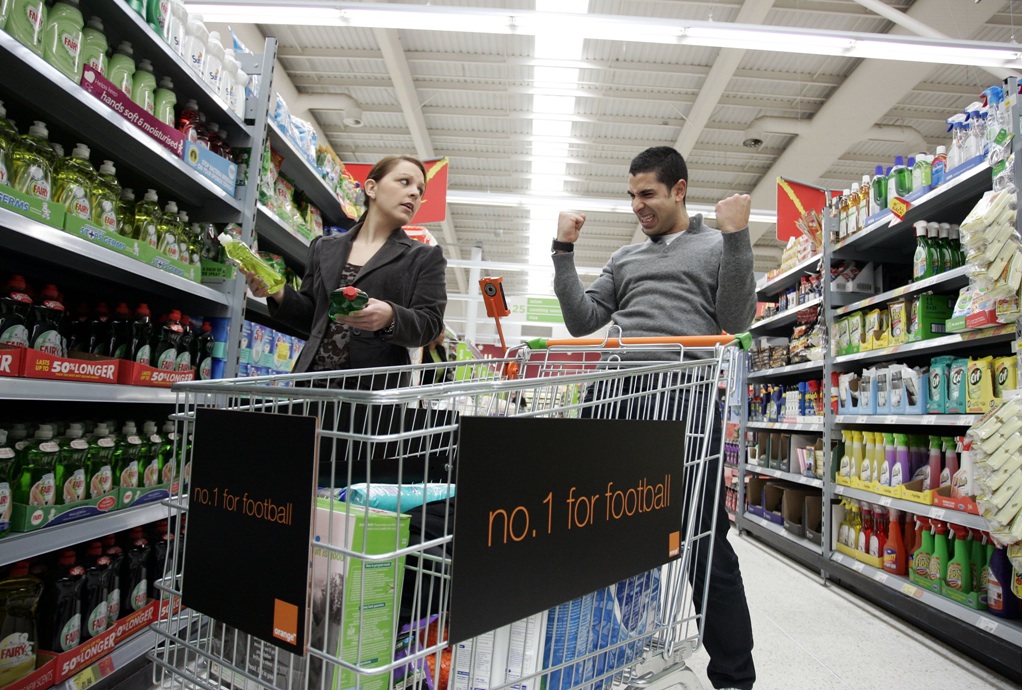 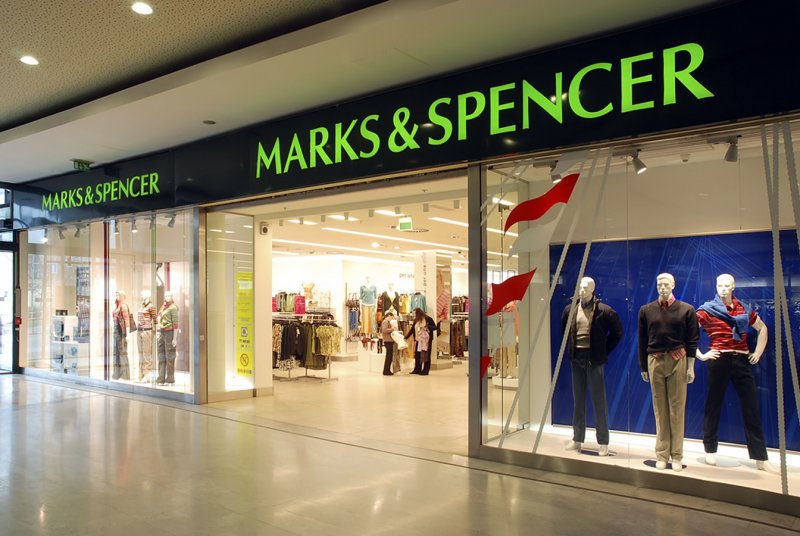 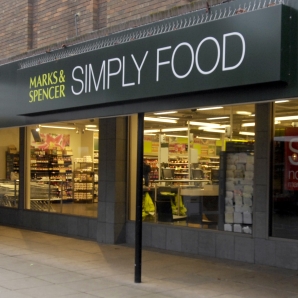 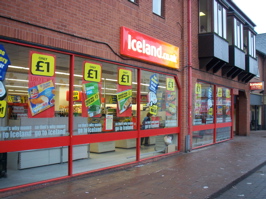 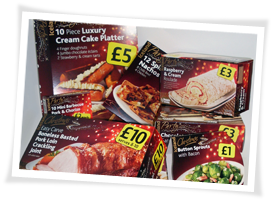 Cultural shock!
时差（夏天7小时，冬天8小时）
夏时令（3月最后一个星期六的24点）
冬令时（10月最后一个星期六24点后 ）
BANK HOLIDAY
New Year's Day
Good Friday 
Easter Monday
May Day 
Spring Holiday
Late Summer Holiday
Christmas Day 
Boxing Day
谈话切忌拐弯抹角
社交从酒吧开始
Public House
23:00
Night Club
Dress Code
吃饭、聊天交替进行
有事要预约
Idioms (cheers,3fro 2,BOGOF)
付小费，不砍价
接打手机看情况
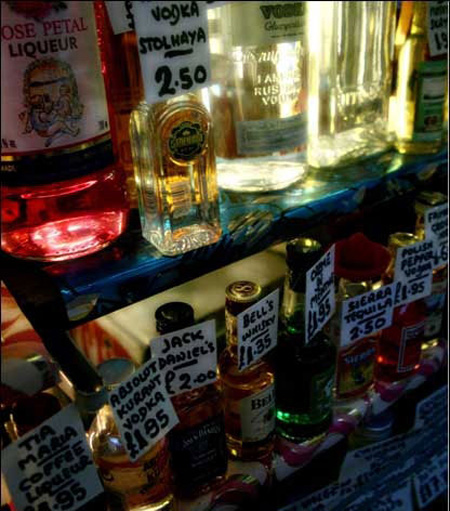 Shopping!
OPEN HOURS
Mon-Fri:9：00-21：0
Sat:8：30-20：00 or     21：00
Sun:10：00-15：00 or  16：00
China town
VAT
Value added tax
Shopping list
Market
Special offer
Right before close
Christmas and summer sale
High street
Luxury brands
SHOPPING!
ZARA
FCUK
Ben Sherman
REISS
Topshop
Primark
Levis英国版
Ted Baker
Riverisland
Mulberry
All Saints
Fred Perry
在马莎百货购买圣诞饰品
在Selfridges百货购买潮流单品
在哈罗德百货购买香水化妆品
在哈维尼克斯百货购买茶叶和食品
在John Lewis百货购买珠宝和家居
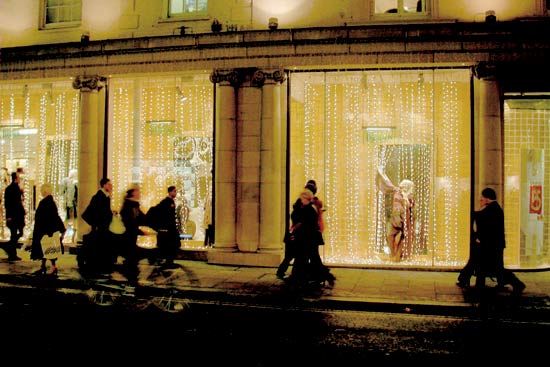 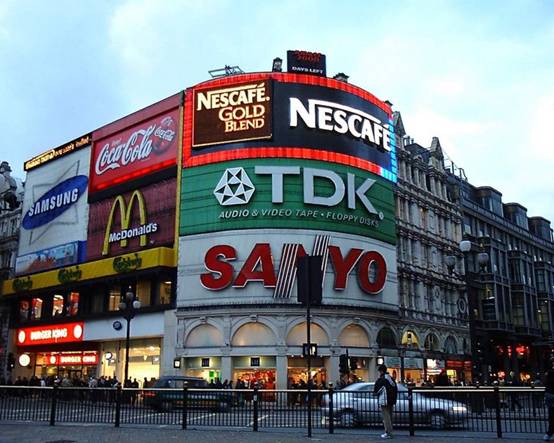 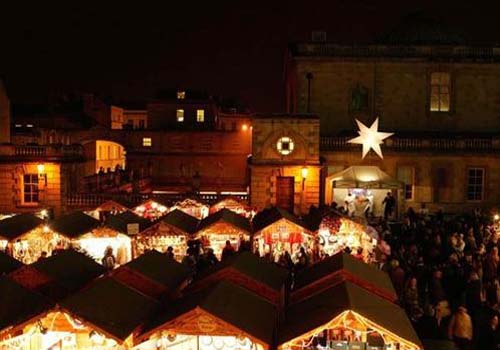 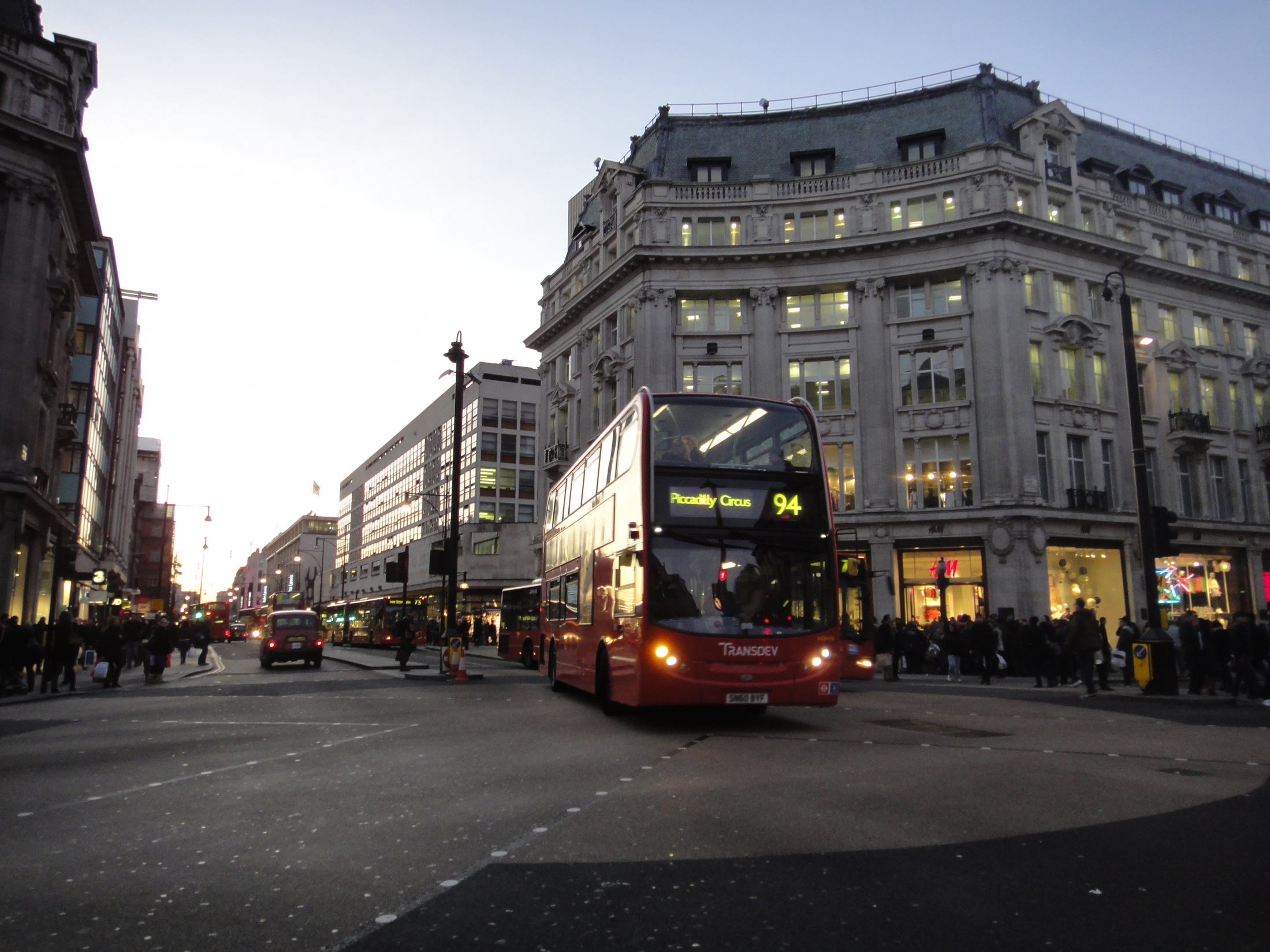 SHOPPING!
House of Fraser
John Lewis
Selfridge
Debenham
Marks & Spencer
Boots
Superdrug
HMV
WHS
Sports Soccer
SHOPPING!
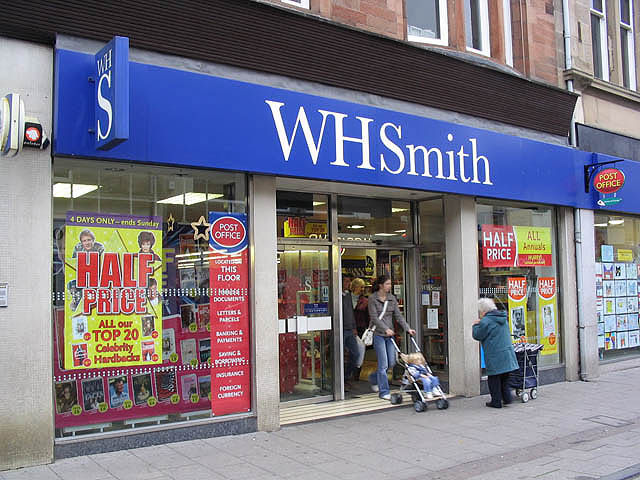 House of Fraser
John Lewis
Selfridge
Debenham
Marks & Spencer
Boots
Superdrug
HMV
WHS
Sports Soccer
SHOPPING!
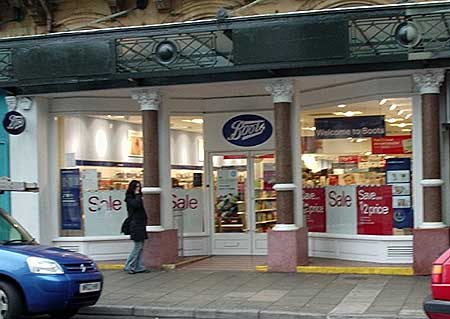 House of Fraser
John Lewis
Selfridge
Debenham
Marks & Spencer
Boots
Superdrug
HMV
WHS
Sports Soccer